PROGRAMA OBRAS MENORES EJERCICIO 2019
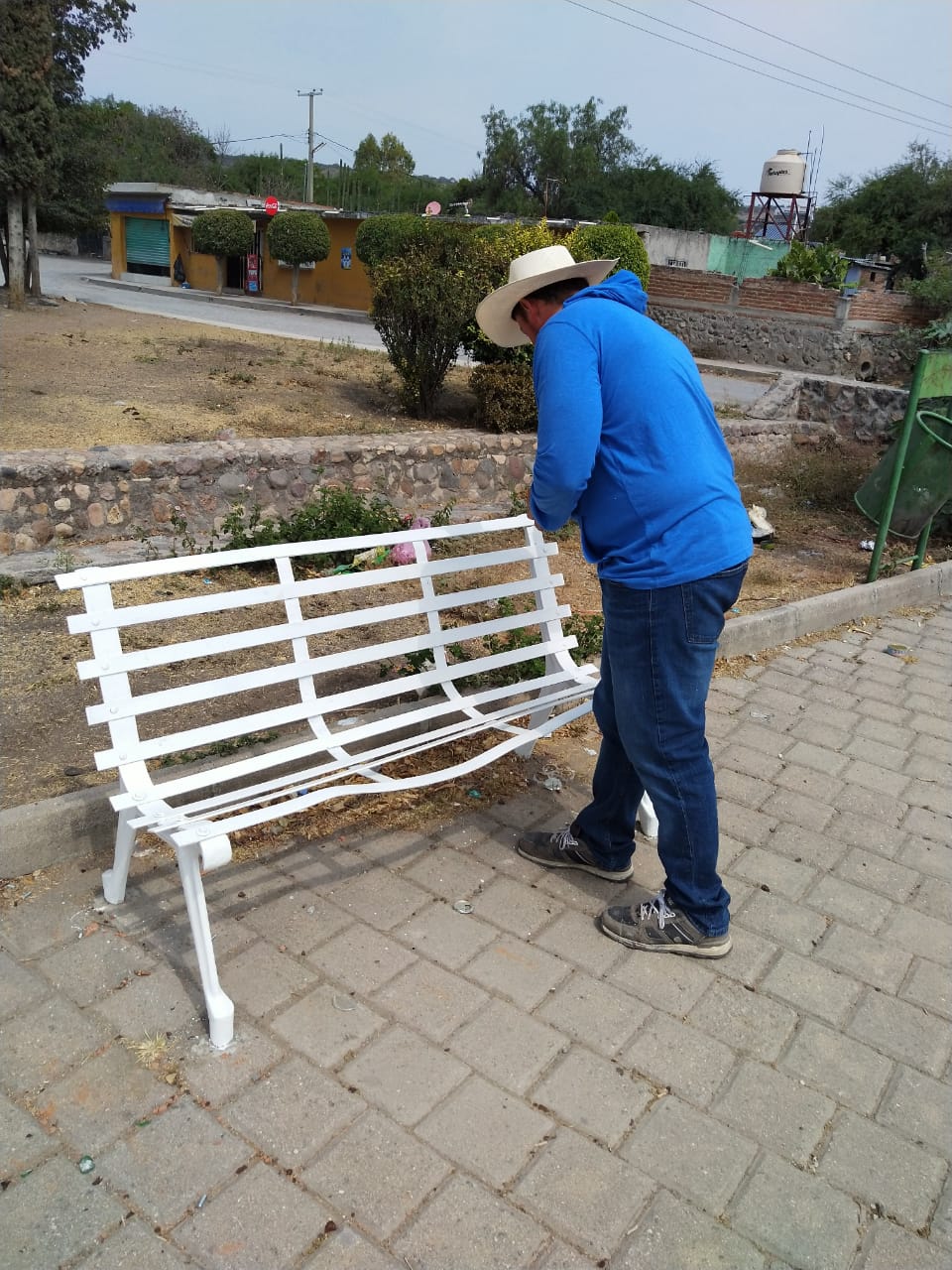 MATERIAL PARA BANCAS DEL JARDIN 

NUEVO JESUS DEL MONTE